Utrinki IZOBRAŽEVANJA NA DALJAVO
UČENCEV 2. A RAZREDA

UČITELJICA: BOJANA ILJAŽ
UČENCI SO STARŠEM POMAGALI PRI ŠTEVILNIH OPRAVILIH
SPOMLADANSKI POHOD
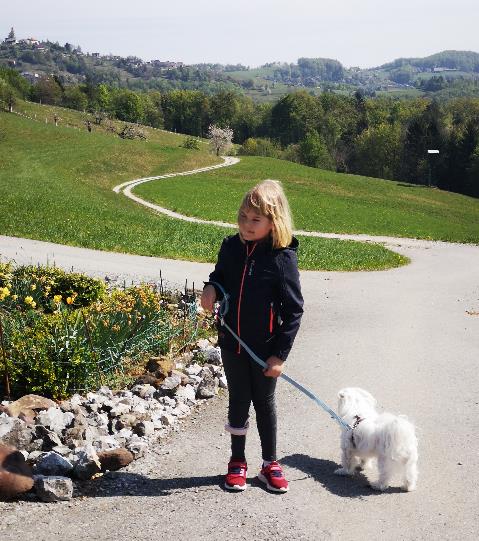 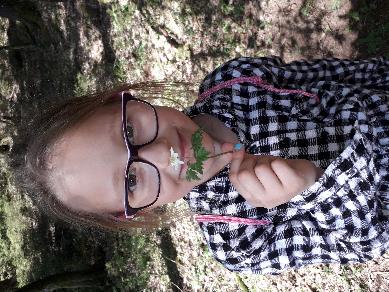 SPOZNALI SO RAZVOJ RASTLINE IN RAZISKALI KAJ RASTLINA POTREBUJE ZA SVOJO RAST
SPOZNALI SO TUDI ZANIMIV RAZVOJ ŽABE IN METULJA
SPOZNAVAJO TUDI PISANE ČRKE
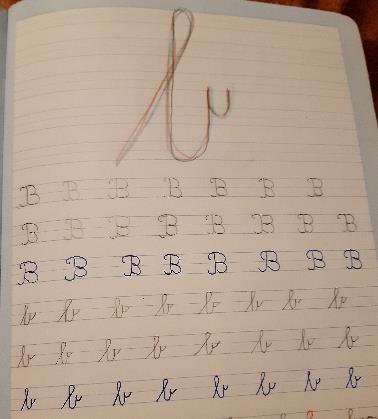 SPOZNAVAJO DENARNO VALUTO TER RAČUNAJO DO 100
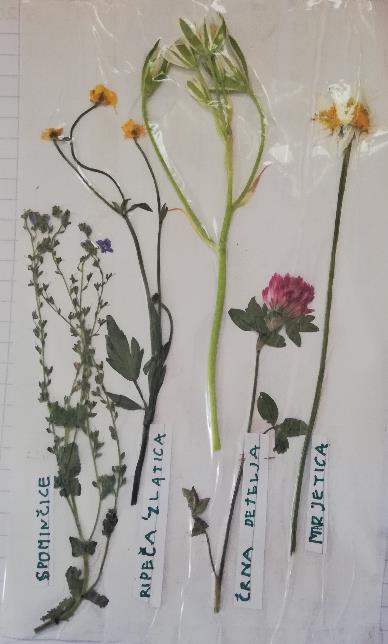 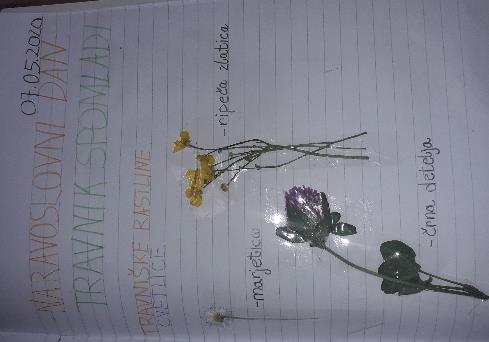 PREOBRAZILI SO SE TUDI V PRAVE RAZISKOVALCE TRAVNIKA
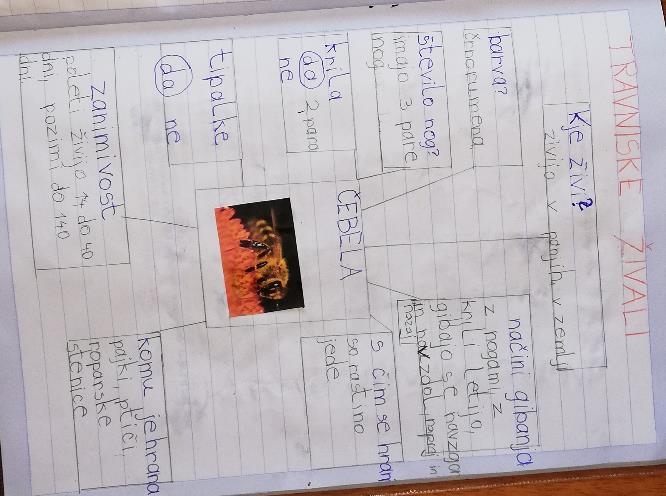 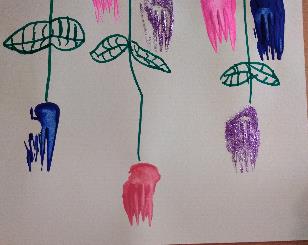 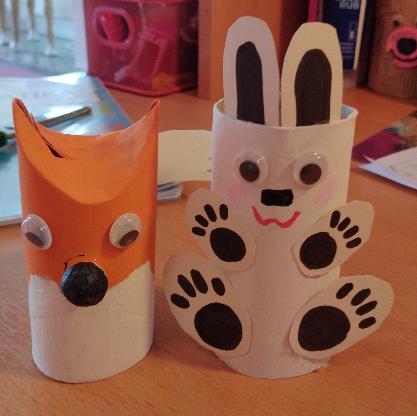 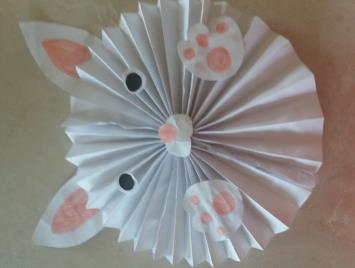 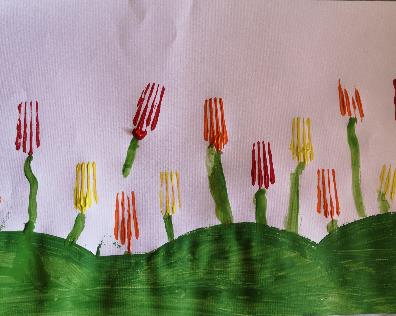